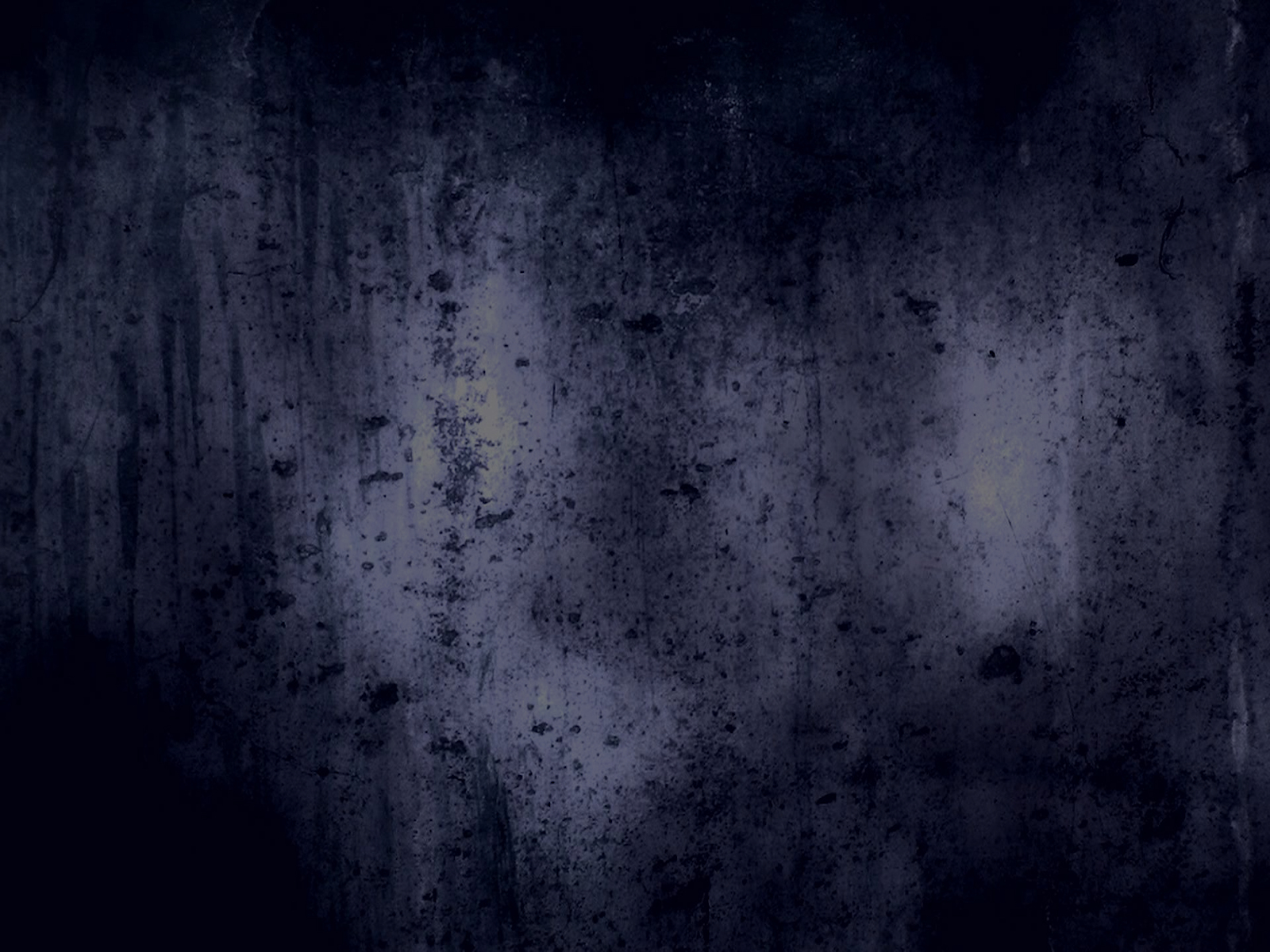 The Gospel of Mark
The Action, Authenticity, and Authority of Jesus Christ, the Son of God

The Priorities of Jesus Christ 
Mark 1:21-28
Mark 1:21-22
21 They went into Capernaum; and immediately on the Sabbath He entered the synagogue and began to teach. 22 They were amazed at His teaching; for He was teaching them as one having authority, and not as the scribes.
Mark 1:23-24
23 Just then there was a man in their synagogue with an unclean spirit; and he cried out, 24 saying, "What business do we have with each other, Jesus of Nazareth? Have You come to destroy us? I know who You are — the Holy One of God!"
Mark 1:25-26
25 And Jesus rebuked him, saying, "Be quiet, and come out of him!" 26 Throwing him into convulsions, the unclean spirit cried out with a loud voice and came out of him.
Mark 1:27-28
27 They were all amazed, so that they debated among themselves, saying, "What is this? A new teaching with authority! He commands even the unclean spirits, and they obey Him." 28 Immediately the news about Him spread everywhere into all the surrounding district of Galilee.
Mark 10:45
“For even the Son of Man did not come to be served, but to serve, and to give His life a ransom for many.”
Our Big Idea
As we encounter the true teachings and working of Jesus Christ, our response ought to be of both mind-blowing amazement and life-altering belief.
Four Priorities of Jesus…
The priority of fellowship with Jesus Christ (1:21)
They went into Capernaum; and immediately on the Sabbath He entered the synagogue and began to teach.
Jesus intentionally goes where people live
Jesus intentionally goes where people worship
Jesus intentionally teaches the people
Four Priorities of Jesus…
The priority of explanatory teaching from Jesus Christ (1:22)
They were amazed at His teaching; for He was teaching them as one having authority, and not as the scribes.
Jesus possesses substance in His teaching (see Matthew 5; Luke 4:16-30)
The people are shocked by His teaching
Four Priorities of Jesus…
The priority of gospel ministry for Jesus Christ (1:23-26)
23 Just then there was a man in their synagogue with an unclean spirit; and he cried out, 24 saying, "What business do we have with each other, Jesus of Nazareth? Have You come to destroy us? I know who You are — the Holy One of God!" 25 And Jesus rebuked him, saying, "Be quiet, and come out of him!" 26 Throwing him into convulsions, the unclean spirit cried out with a loud voice and came out of him.
A reaction (1:23)
A revelation (1:24)
A rebuke (1:25)
A result (1:26)
Four Priorities of Jesus…
The priority of pondering on Christ(1:27-28)
27 They were all amazed, so that they debated among themselves, saying, "What is this? A new teaching with authority! He commands even the unclean spirits, and they obey Him." 28 Immediately the news about Him spread everywhere into all the surrounding district of Galilee.
Godly fear and amazement
Our Big Idea
As we encounter the true teachings and working of Jesus Christ, our response ought to be of both mind-blowing amazement and life-altering belief.
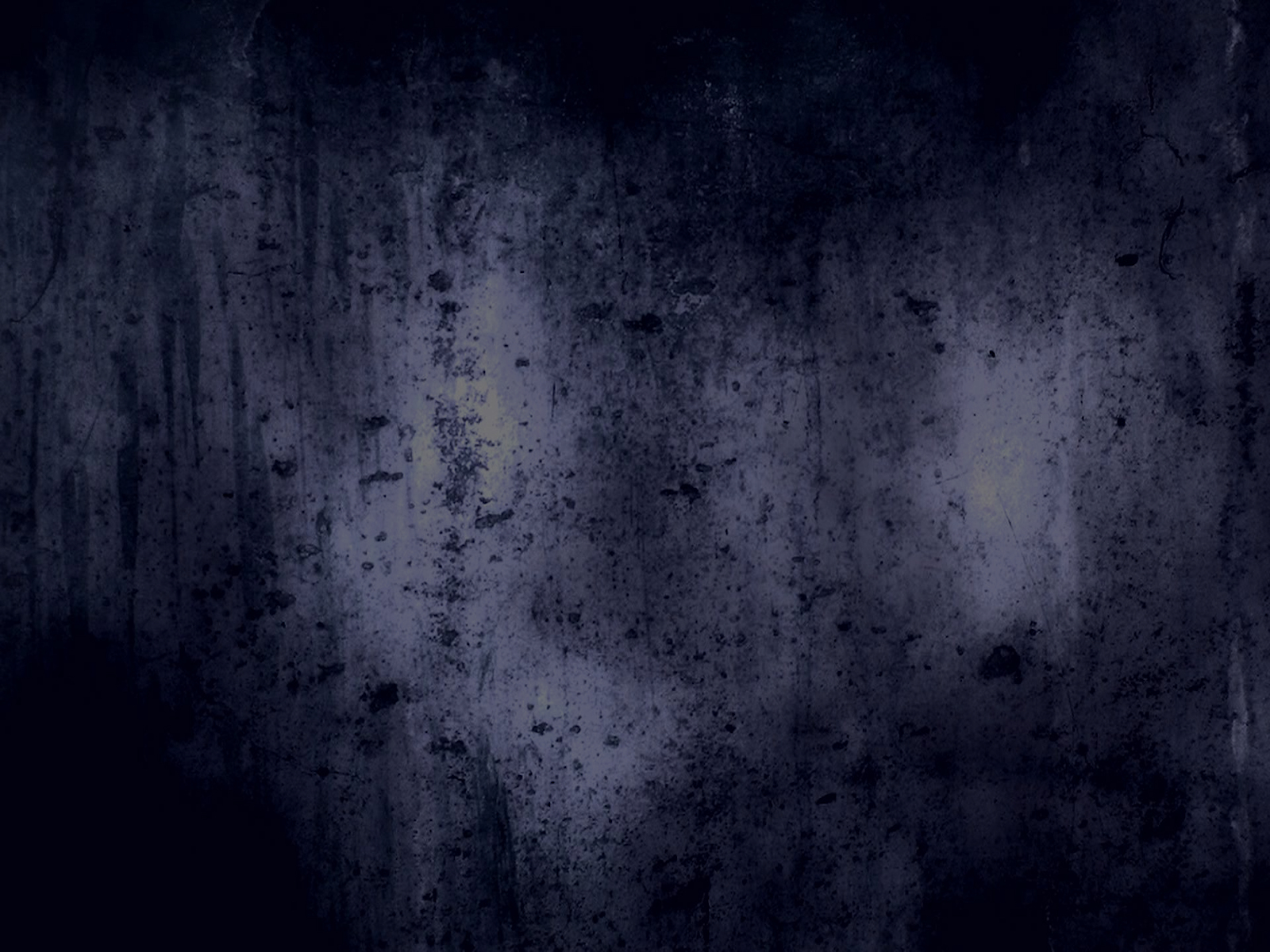 The Gospel of Mark
The Action, Authenticity, and Authority of Jesus Christ, the Son of God

The Priorities of Jesus Christ 
Mark 1:21-28